Старосты сельских населенных пунктов Вилегодского муниципального округа
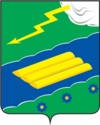 Решением Собрания депутатов  Вилегодского муниципального округа от 26 января 2021 года № 47 утверждено Положение о старостах сельских населенных пунктов Вилегодского муниципального округа.
Положение разработано в соответствии:
со статьей 27.1 Федерального закона от 6 сентября 2003 года № 131-ФЗ «Об общих принципах организации местного самоуправления в Российской Федерации»;
со статьей 6.2 законом Архангельской области от 23 сентября 2004 года № 259-внеоч.-ОЗ «О реализации государственных полномочий Архангельской области в сфере правового регулирования организации и осуществления местного самоуправления»;
с типовым положением о старостах сельских населенных пунктов, разработанным правовым департаментом Администрации Губернатора Архангельской области и Правительства Архангельской области.
Старосты сельских населенных пунктов Вилегодского муниципального округа
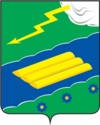 Отличия от типового положения: 
Для крупных сельских населенных пунктов может быть назначено несколько старост, каждый из которых будет представлять население части населенного пункта.
Если староста представляет часть жителей населенного пункта, сход граждан по вопросу представления кандидатуры старосты проводится по соответствующей части территории населенного пункта (деревням, улицам) – далее (часть территории населенного пункта, часть населенного пункта).
Староста назначается сроком на 3 года.
В целях стимулирования деятельности старостам осуществляется денежная выплата за счет средств местного бюджета муниципального образования в соответствии с Положением о компенсации за осуществление полномочий старосты сельского населенного пункта Вилегодского муниципального округа.
Компенсация за осуществление полномочий старосты сельского населенного пункта составляет 4000,00 руб. за один квартал (за год полномочий 16 000 руб.).
Старосты сельских населенных пунктов Вилегодского муниципального округа
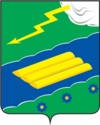 Старосты сельских населенных пунктов Вилегодского муниципального округа
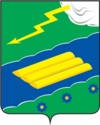 Старосты сельских населенных пунктов Вилегодского муниципального округа
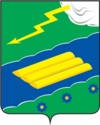 Старосты сельских населенных пунктов Вилегодского муниципального округа
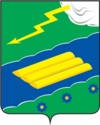 В настоящее время на территории округа действуют 19 старост.
Для организации назначения старост на территории округа проведено более 20 сходов граждан.
Решением Собрания депутатов № 63 от 26.02.2021 года принято Положение о порядке и условиях предоставления компенсации за осуществление полномочий старосты сельского населенного пункта Вилегодского муниципального округа.
Компенсация за осуществление полномочий старосты сельского населенного пункта составляет 4000,00 руб. за один квартал (за год полномочий 16 000 рублей).
Старосты сельских населенных пунктов Вилегодского муниципального округа
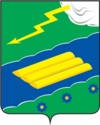 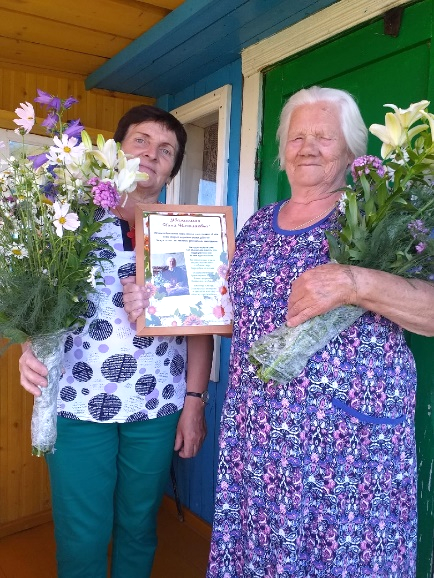 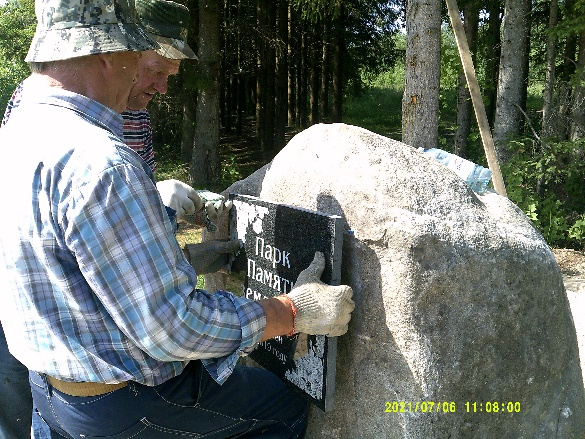 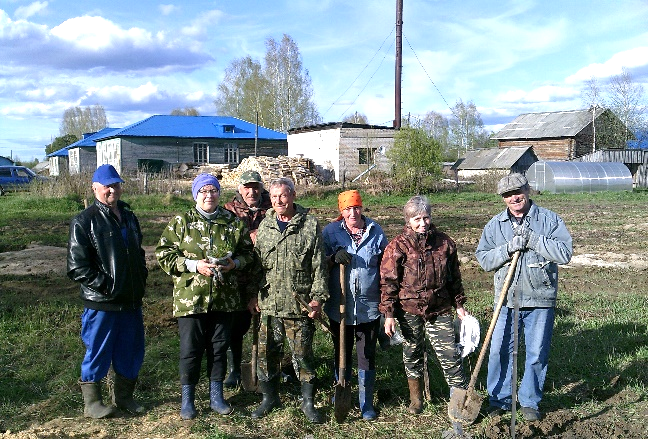 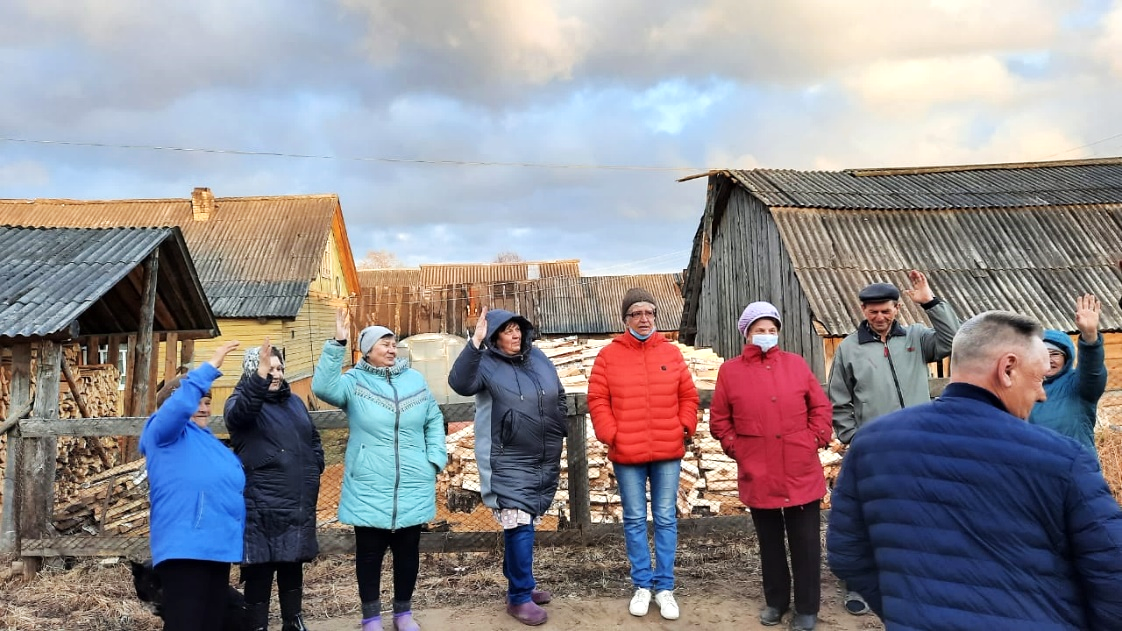 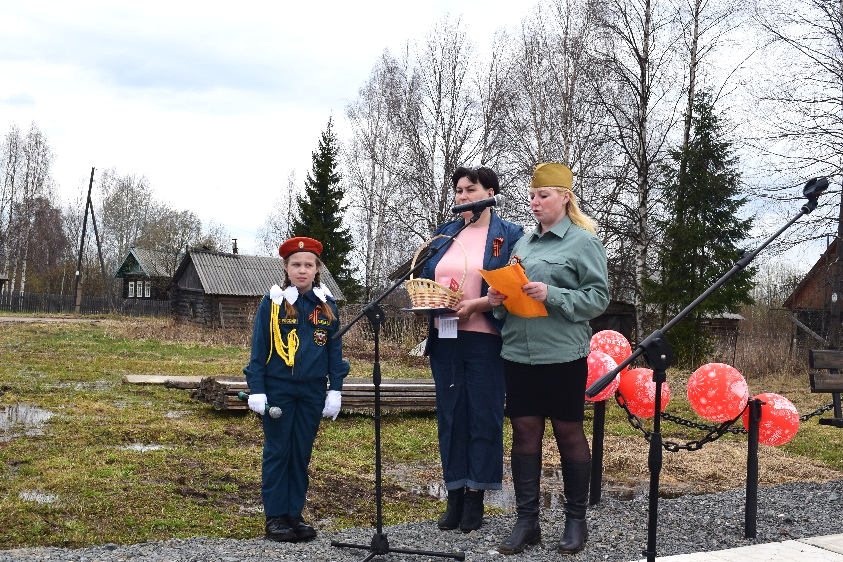